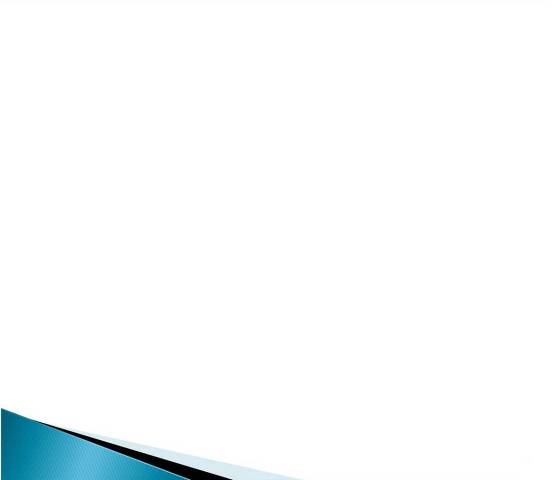 Бюджет Октябрьского городского округа 
на 2022 год и на 
плановый период 2023 и 2024 годов
Источники скорректированных доходов на 2022-2024 годы по решению рабочей группы, тыс.руб.
ОСНОВНЫЕ ХАРАКТЕРИСТИКИ БЮДЖЕТА ОКТЯБРЬСКОГО ГОРОДСКОГО ОКРУГА НА 2022 -2024 ГОДЫ., млн.руб.
СОБСТВЕННЫЕ ДОХОДЫ БЮДЖЕТА ОКТЯБРЬСКОГО ГОРОДСКОГО ОКРУГА НА 2022-2024 ГОДЫ.
СТРУКТУРА РАСХОДОВ БЮДЖЕТА ОКТЯБРЬСКОГО ГОРОДСКОГО ОКРУГА НА 2022 ГОД
Расходы по муниципальным проектам в рамках региональных проектов на 2022 год, млн. руб.
Реализация программы развития преобразованных муниципальных образований на 2022 год, млн. руб.
Укрепление материально-технической базы домов культуры, 2022 год, млн. руб.
Устройство спортивных площадок, 2022 год, тыс. руб.
Дорожный фонд Октябрьского городского округа на 2022 год
Доходы
Акцизы
20,8 млн. руб.
Безвозмездные поступления
66,1 млн. руб.
Транспортный налог
29,9 млн. руб.
Иные источники поступления
0,1 млн. руб.
Дотация
18,7 млн. руб.
135,6 млн. руб.
Расходы
Ремонт моста через реку Ирень от ул. Заречная до
ул. Иренская в д. Усть-Арий;
Ремонт автомобильной дороги "Самарово-Уразметьево«;
Ремонт автомобильной дороги «Казаки-Биктулка»;
Проектирование, строительство (реконструкция), капитальный ремонт и ремонт автомобильных дорог общего пользования местного значения, находящихся на территории Пермского края         73,5 млн. руб.
Ремонт автомобильной дороги «Октябрьский – Леун»
Содержание автомобильных дорог общего пользования местного значения Октябрьского городского округа     62,1 млн. руб.
Ремонт автомобильных дорог по ул. Деткина от д. 8 до д. 27, ул. Молодежная от автомобильной дороги "Вознесеновка-Тюинск" до д. 6, ул. Садовая от д. 2 до д. 12 и от д. 11а до
 д. 15 в с. Тюинск
Ремонт автомобильной дороги "Октябрьский - Откормсовхоз" км 002+055 - км 002+500
Ремонт автомобильной дороги по ул. Мира от ул. Советская до д. 29А в п. Сарс;
Ремонт автомобильной дороги по ул. Коммунистическая от ул. 18 годовщины Октября до ул. Новая в п. Октябрьский
Объем бюджетных ассигнований на осуществление бюджетных инвестиций, подлежащих финансированию в 2022-2024г.г.
Спасибо за внимание!